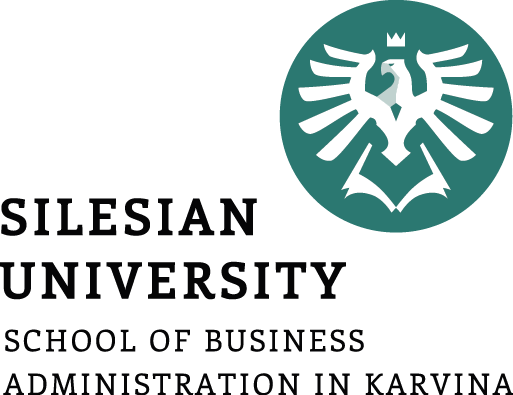 NAŠE SPOLEČNOST VE VÍRU INTEGRAČNÍCH PROCESŮ: HISTORICKÉ CESTY A VZNIK INTEGRAČNÍCH PROCESŮ
Manufaktura a průmyslová revoluce
Ingrid Majerová
U3V
O čem si budeme dnes povídat?
Vznik a vývoj manufaktur
Počátky průmyslové revoluce v letech 1770 – 1870 
Přechod k tovární velkovýrobě 
Úpadek Číny
Vznik a vývoj manufaktur
Během 17. století byl prosazen proces ekonomické akcelerace Evropy do formy její nadvlády nad světem. 
Začala se tvořit nová výrobní základna, která Evropu odlišovala od ostatních částí světa. 
Její princip byl v tom, že z rozptýlené manufaktury vzniká centralizovaná manufaktura. 
V ní se plně prosazuje specializace a dělba práce.
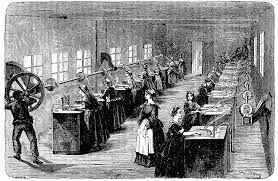 Vznik a vývoj manufaktur
V první řadě šlo hlavně o mořeplavbu. 
Základní problém dálkové mořeplavby - měření polohy - vyžadoval přesné určení času, protože existuje nutnost porovnávat rozdíl mezi Greenwichským poledníkem a polohou. 
To vyvolalo nutnost zdokonalování hodin a toto zdokonalování vedlo nakonec k výrobě dokonalých chronometrů koncem 18. století. 
Výroba hodin vedla k nutnosti rozvíjet přesné strojírenství a ke zdokonalování produkčních procesů.
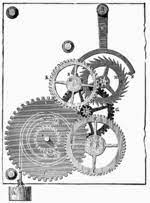 Vznik a vývoj manufaktur
Rozvoj v textilním průmyslu
zavedeny postupy jako šlapací klikový pohon, tkalcovský stav pro tkaní několika stuh naráz (1621), pletací stroj (1589), zdokonalení válcovacích technik apod. 
Obrovský rozvoj nastal v hornictví, které muselo řešit problémy jako odčerpávání vody (tlaková, sací čerpadla), přeprava materiálu apod.
 S růstem měst musely být zdokonalovány principy vodního hospodářství – přívod a kanalizace vody. 
Docházelo i k „informační revoluci“. Rozvoj knihtisku nabral rychlé obrátky. 
Gutenberg začal tisknout knihy mezi léty 1440 - 1450, v roce 1500 bylo v Evropě asi 250 tiskáren a celkový počet výtisků byl již 40 tisíc.
Pletení v 18. století
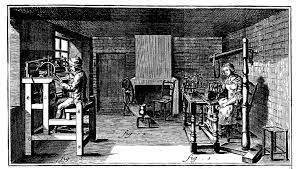 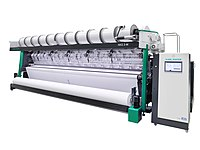 Vznik a vývoj manufaktur
Vzestup Velké Británie
Anglie ve středověku nepatřila k významným ekonomikám evropského kontinentu. Ve srovnání s Francií či Německem neměla nijak významně rozsáhlý trh, avšak v 16. a 17. století vidíme nástup dynamiky populace.
změna životních podmínek umožňovala zvýšení populace
Století mezi roky 1540 - 1640 vedlo k úplné změně anglické společnosti, která se plně začala věnovat ekonomickým záležitostem.
Vzestup námořního obchodu 
zásadní význam pro rozvoj anglické mořeplavby měla výprava F. Drakea v letech 1577 - 1580 kolem světa. 
v 17. století byla britská expanze do této oblasti zbrzděna Nizozemci
muselo dojít k vítěznému střetu se Španělskem
Vznik a vývoj manufaktur
Vzestup Velké Británie
Většina získaného bohatství byla zpětně investována do rozvoje produkční základny, a nikoliv do zvýšené spotřeby šlechty a dvora (jak to bylo ve Španělsku nebo Portugalsku). 
Největší rozvoj začaly zažívat venkovské oblasti, které nebyly omezovány cechovními předpisy - např. Manchester. Rozvíjela se další odvětví - sklářství, mydlářství, výroba střelného prachu apod.
Celkový objem zahraničního obchodu vzrůstal. V roce 1712 činil objem exportu 6,9 miliónů liber a importu 5,8 mil. liber a do r. 1770 se export zvýšil na 16 miliónů liber a import na 13,4 miliónů liber. Velká Británie začala kralovat v 18. století světovému zahraničnímu obchodu.
Vznik a vývoj manufaktur
Vzestup Velké Británie (obrat zahraničního obchodu v mil. liber)
Počátky průmyslové revoluce
Vzestup Velké Británie
Největší míru dynamiky hospodářství prožívala v 18. století Velká Británie.
Díky tomuto rozvoji se Velká Británie svoji ekonomickou strukturou přiblížila Nizozemí a počátkem 19. století jej předstihla. 
Celkově se Velká Británie stala po napoleonských válkách vůdčí zemí světa.  
V té době fakticky ovládla Indii a do jejího impéria patřila také Kanada, Austrálie a Nový Zéland.
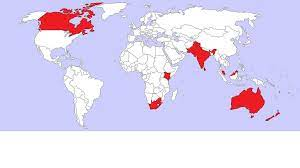 Počátky průmyslové revoluce
Přechod k tovární velkovýrobě
Několik předpokladů, které můžeme rozdělit do tří skupin: 
1. Technologické. 
2. Ekonomické. 
3. Sociálně politické. 
Ad 1. Technologie
Nejdůležitější změna v oblasti energií - nedostatek energií v 18. století vedl Velkou Británii k masové těžbě uhlí, spojenou s odčerpáváním vody a použitím parního stroje pro tyto účely.
Postavení parního stroje na kola a železné kolejnice provádí revoluci v pozemní dopravě, vmontování parního stroje do trupu lodi revolucionizuje lodní dopravu – možnosti spojení mateřské země a zámořských trhů.
Počátky průmyslové revoluce
Přechod k tovární velkovýrobě
Ad 2. Ekonomika
Zámořské trhy se stávají součástí domácí ekonomiky. 
Pravidelnými dodávkami je možno zabezpečit fungování továren, i když vzdálenosti jsou velké. 
Produkční proces v mateřské zemi se propojoval s produkčním procesem v dalekých zemích a začala se tak rodit jednotná světová ekonomika.
Ad 3. Sociální změny
Začala se vytvářet moderní dělnická třída. Proletáři, tj. námezdní pracovní síly nevlastnící výrobní prostředky, se stávají jednou ze tříd, ovlivňujících společnost.
Počátky průmyslové revoluce
Přechod k tovární velkovýrobě
Obdobný vývoj jako Velká Británie následovaly Spojené státy americké. 
13 britských kolonií představovalo značný trh. Počet jejich obyvatel byl v roce 1774 - 2443 tisíc, z toho počet otroků byl v roce 1775 - 501 tisíc. Tyto kolonie neměly jednotnou ekonomiku. Maryland, Virginie, obě Karoliny a Georgia měly typický plantážnický charakter, tj. rozhodovali zde velcí vlastníci půdy, kteří dodávali své výrobky na britské trhy. V těchto 5 státech bylo 446 tisíc otroků.
Severní státy byly založeny na klasickém farmářství a města zde neměla charakter sídelních míst, nýbrž se jednalo o centra výroby a obchodu. V roce 1750 se zde zformovala 3 města - New York, Philadelphia a Boston, která měla více než 10 tisíc obyvatel. Avšak většina osadníků se živila zemědělstvím (90 - 95 %). Malí a střední farmáři tvořili okolo 50 % bílého obyvatelstva.
Zavedena první masová standardizovaná výroba (zbraně) v roce 1798.
Počátky průmyslové revoluce
Přechod k tovární velkovýrobě
V Evropě existoval odpor proti zavádění produktivních technologií - zaznamenány útoky na londýnské strojní pily, proveden útok na dům vynálezce přádacího stroje na punčochy J. Kaye, který nakonec musel opustit zemi, v Paříži byly zničeny v roce 1830 rychlolisy atd. 
Snaha řemeslníků, dělníků a drobných podnikatelů udržet své zaměstnání zabrzděním růstu produktivity práce vyrůstala ze zásadního nepochopení problému růstu.
Nízká úroveň mezd a síla feudálních vztahů zkomplikovaly růst v oblasti Ruska, které ztratilo svou dynamiku. Nevolnictví neumožňovalo rozvoj zbožně peněžních vztahů, a tím i růst celkové poptávky. Nižší cena pracovní síly zase nevynucovala výraznou náhradu živé práce kapitálem.
Počátky průmyslové revoluce
Přechod k tovární velkovýrobě
Zhodnocení úrovně rozvoje tehdejších zemí, můžeme použít ještě jedno pomocné kritérium, a to je výkon parních strojů na 1 obyvatele:






převaha britské ekonomiky, postupná akcelerace německé ekonomiky, ztráta pozic Francie od poloviny 19. století a zaostávání Ruska
Počátky průmyslové revoluce
Přechod k tovární velkovýrobě
z hlediska ekonomického růstu nebyl určující typ hospodářské politiky (Anglie, Francie – liberální ekonomiky, Německo, Rusko - ekonomiky s větším podílem státní reglementace), ale jednalo se spíše o faktory:
Možnosti expanze trhu (britské kolonie, růst potence ekonomiky USA). 
Otevření prostoru pro volný pohyb produkčních činitelů (USA, porevoluční Francie). 
Ochrana ekonomiky a vědomá podpora progresivních technologií (USA, Německo). 
Důraz na kvalifikaci pracovních sil (všechny ekonomiky s výjimkou Ruska). 
nemožnost spojit další ekonomický rozvoj s feudálními vztahy a zvyky a s normami předkapitalistické epochy (Osmanské impérium – nezměněná sociální struktura, feudální moc a byrokracie)
Úpadek Číny
S úpadkem Číny je spjata jedna z nejodpornějších kapitol expanze Evropy.
Monopol na obchod s Čínou měla britská východoindická společnost, Čína vyvážela čaj, hedvábí, porcelán a další zboží. 
Britové museli platit, ale neměli co nabídnout v adekvátním množství, museli platit stříbrem. Proto začali dodávat na čínský trh opium, které pěstovali v Bengálsku.
V roce 1800 vyvezli 2000 beden, v roce 1824 – 12 639 beden a v roce 1834 – 21 735 beden, každou o váze 60 kg. V roce 1836 již 55 % vývozu britského zboží tvořilo opium. Toho využívali i Američané, kteří vozili opium z Turecka. 
V roce 1840 vypukla 1. opiová válka, která skončila kapitulací v roce 1842.
Úpadek Číny
„Otevření“ Číny vyvolalo krizi čínsko-ruského obchodu, Rusko zásobovalo sever Číny textilními výrobky, tak platilo za čaj. 
Proto smlouvou z roku 1851 byly, na nátlak ruské vlády, která se obávala konkurence laciných výrobků, otevřeny pro ruské kupce trhy západní Číny.
Další válka vypukla ze snahy zabezpečit si čínské trhy v době oslabení centrální vlády. 
Válka 1856 - 1858, kterou vedly britské a francouzské jednotky, skončila tím, že se Čína zavázala dát svobodu pohybu pro jejich občany. Totéž si později zajistili Američané a Rusové. 
Tehdy byly stabilizovány rusko-čínské hranice, které platí až do dnešních dnů.
Děkuji za pozornost….